KOVINE
Zgodovina in postopki pridobivanja
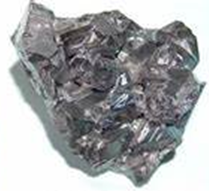 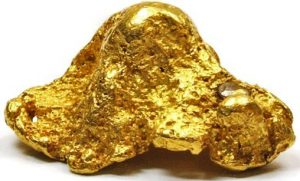 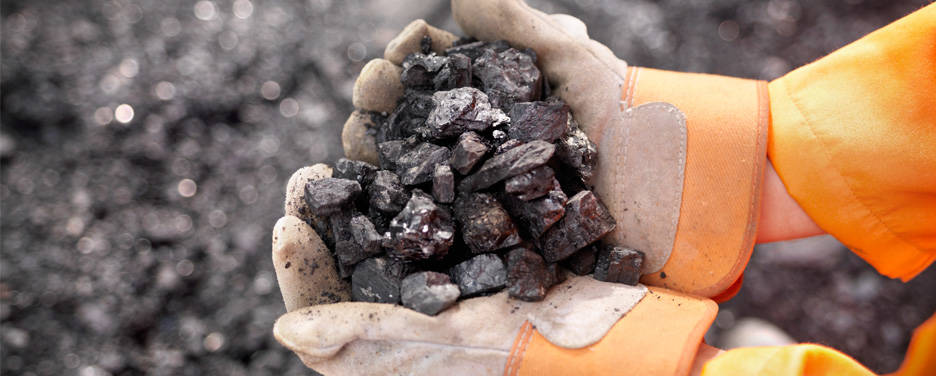 Kovine: Zgodovina (pred več kot 6000 leti)
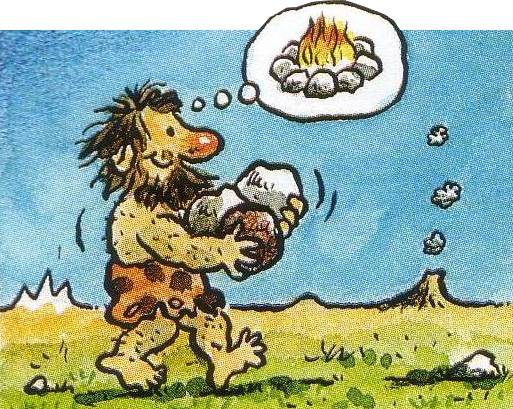 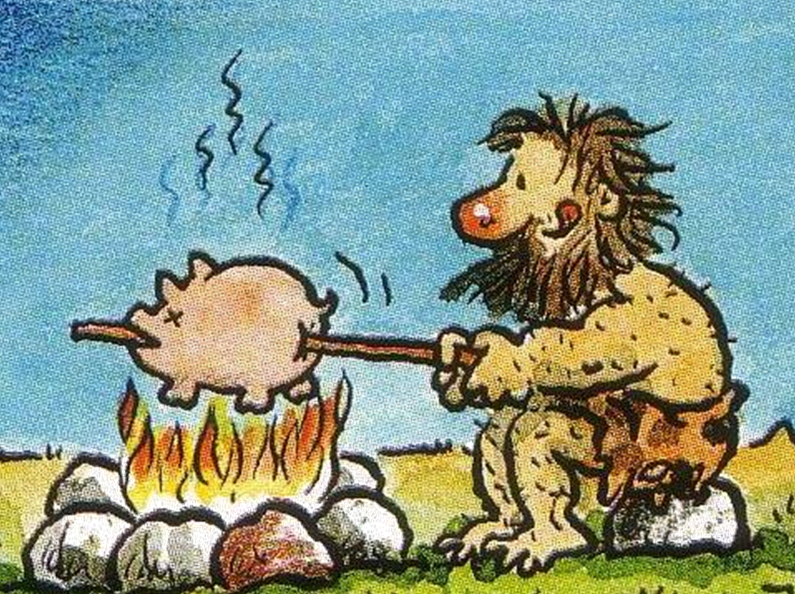 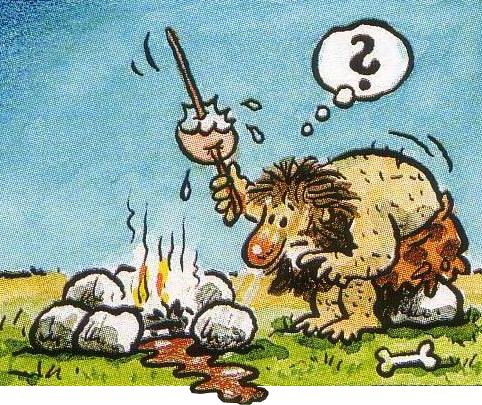 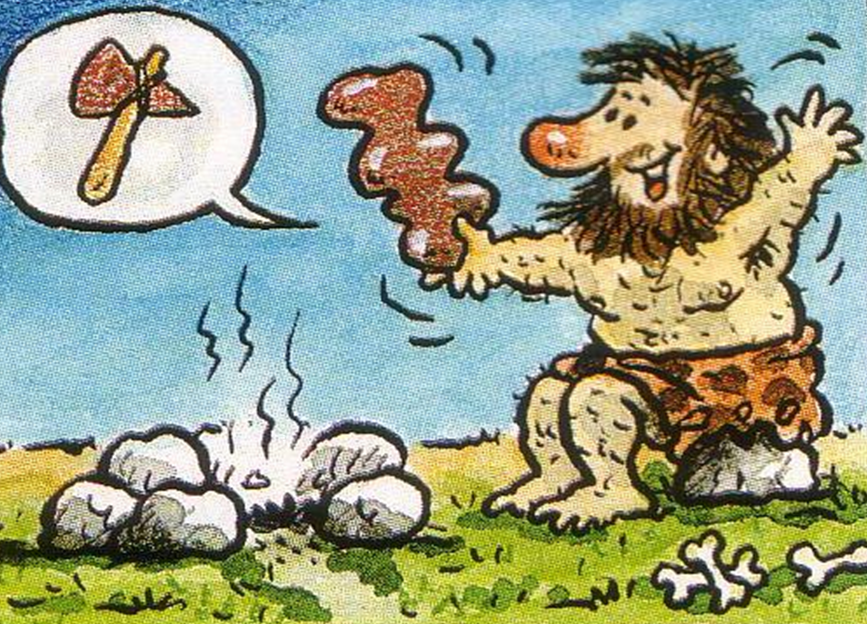 Kovine: Zgodovina uporabe kovin
Uporabljali za:
nakit
posode
orodje
orožje
kozmetični pripom. 
medicinski pripom.
glasbila
okraski
umetnine
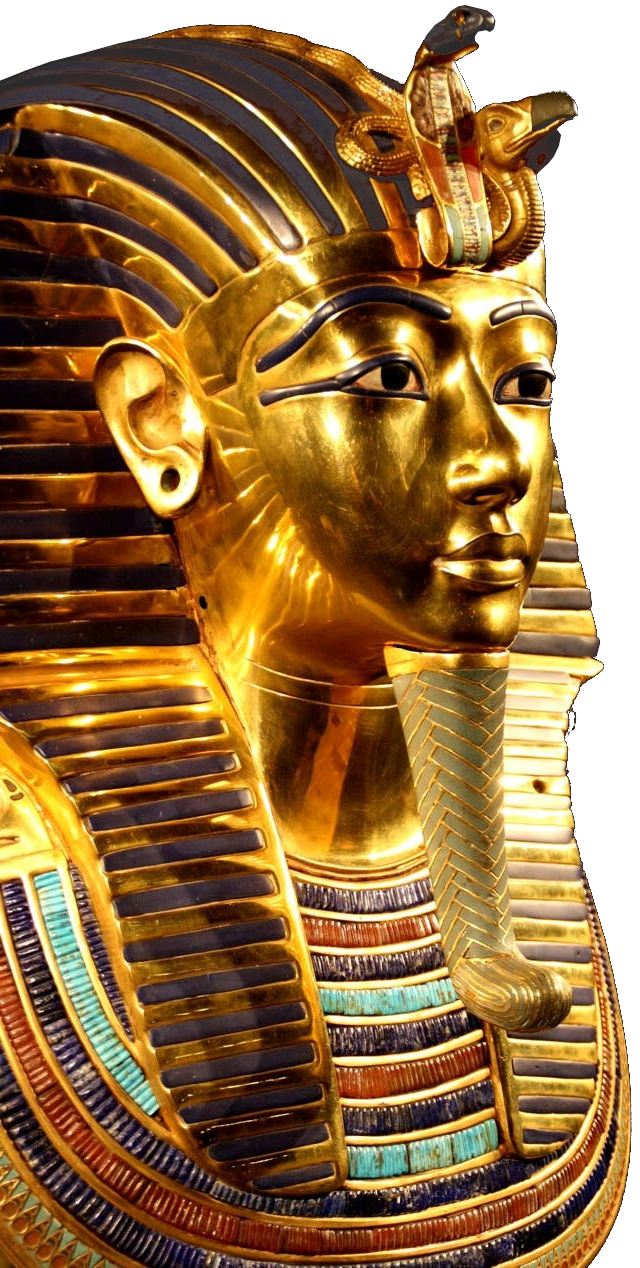 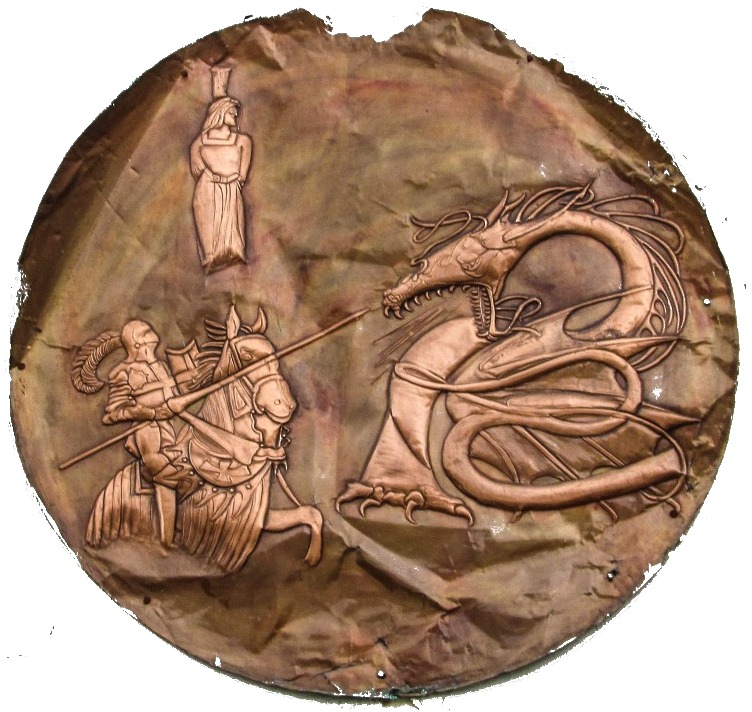 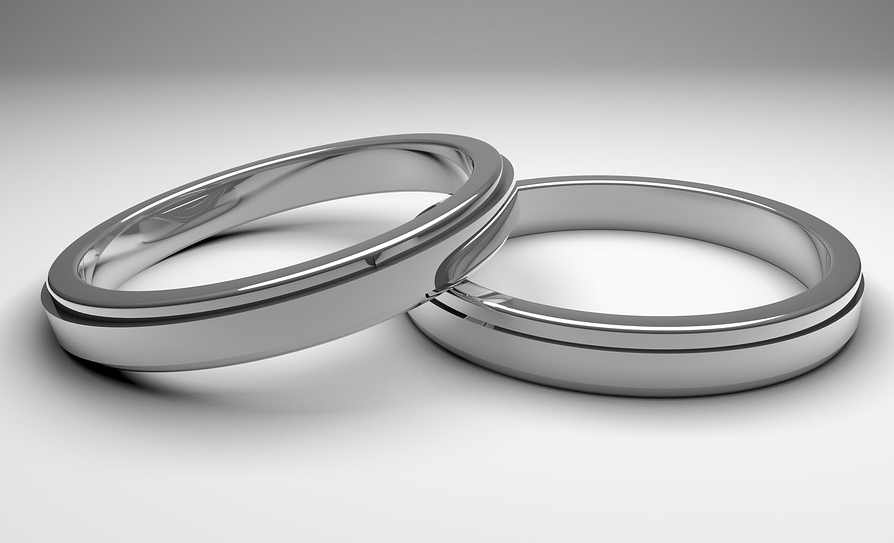 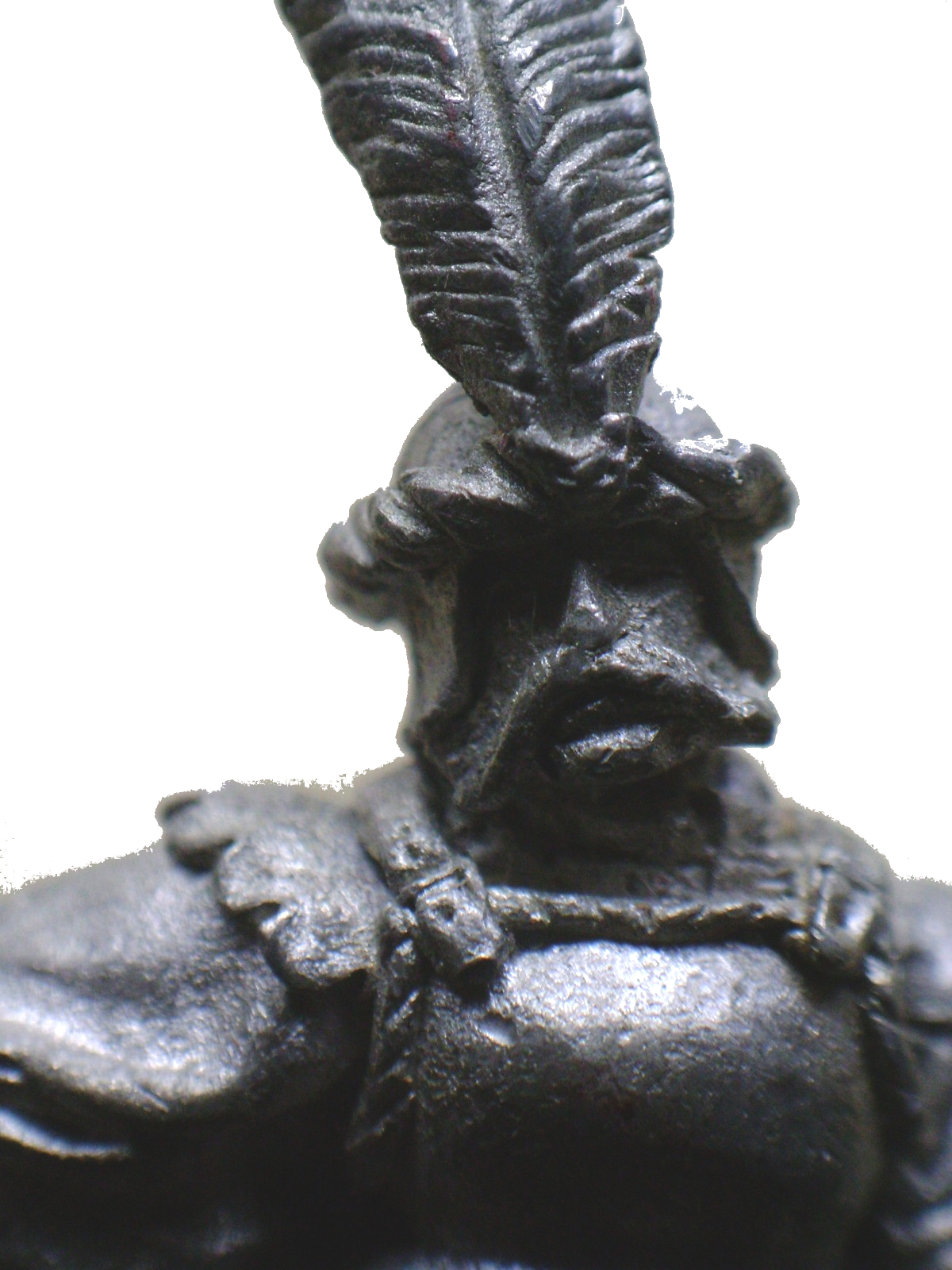 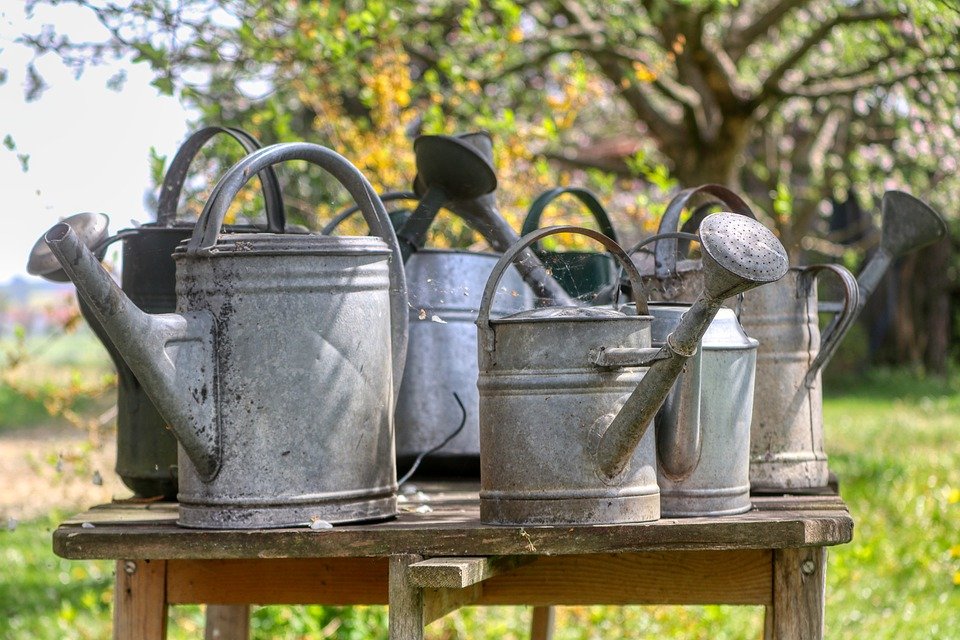 Preoblikovanjes kovanjem brez taljenja
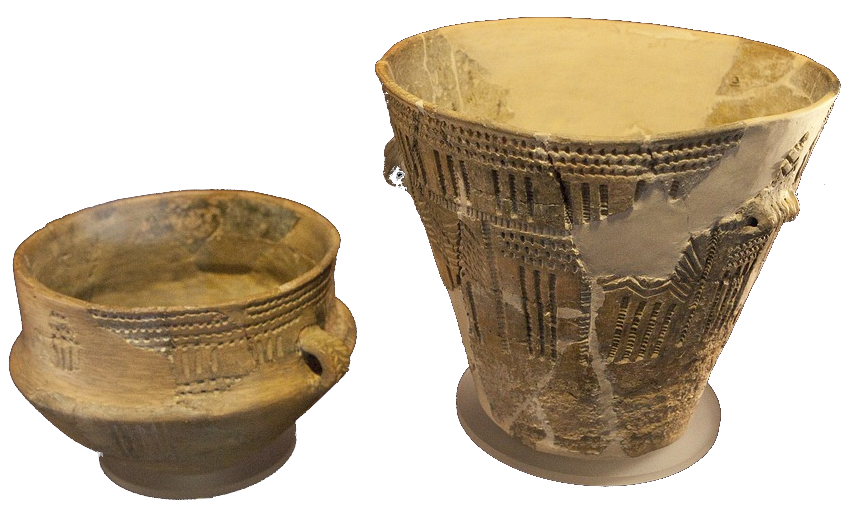 Kovine: Pridobivanje kovin
Samorodne kovine: nabiranje večjih ali manjših kosov snovi. Te odluščijo, oddrobijo ali izperejo iz kamnine.
RudeKovine pridobivamo iz zmesi kovin z drugimi zemeljskimi materiali (jalovina). V rudi je običajno le nekaj % kovine. Kovine so neobnovljiv naravni vir.
Nahajališča: - dnevni kop (ruda je blizu zemeljske površine)
- rudnik (globoko pod zemljo)
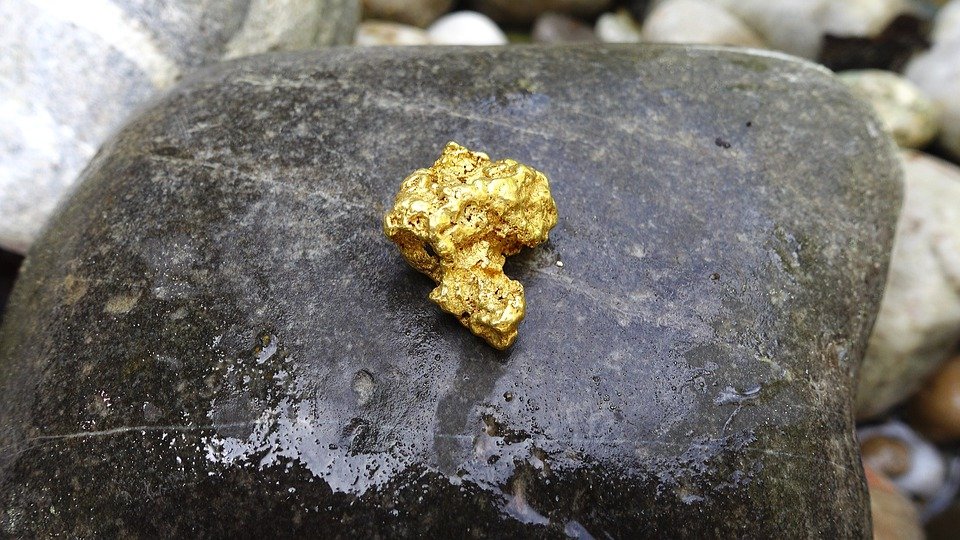 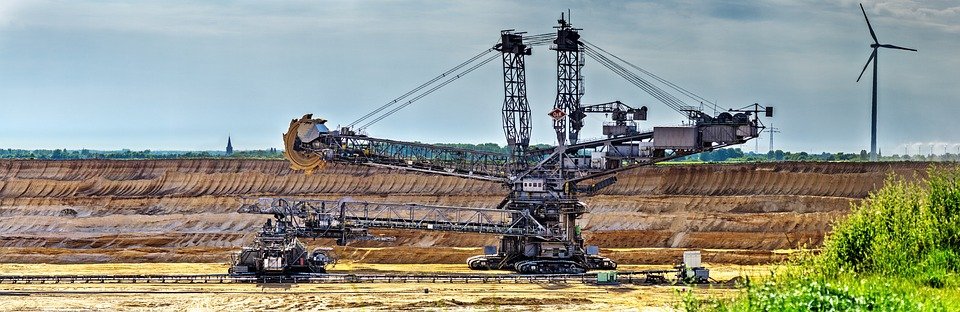 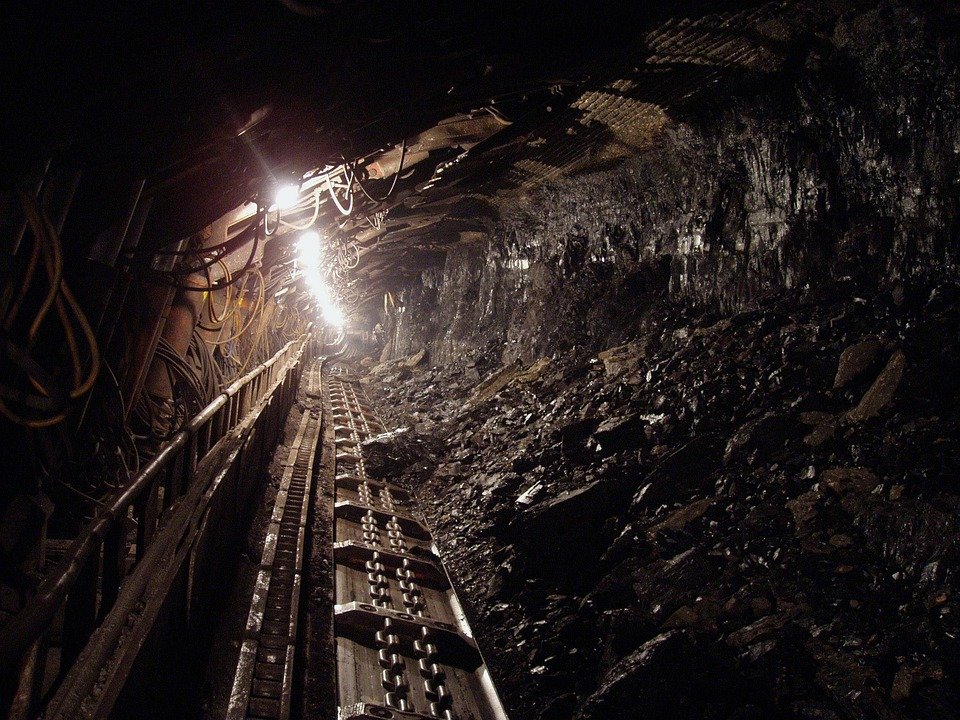 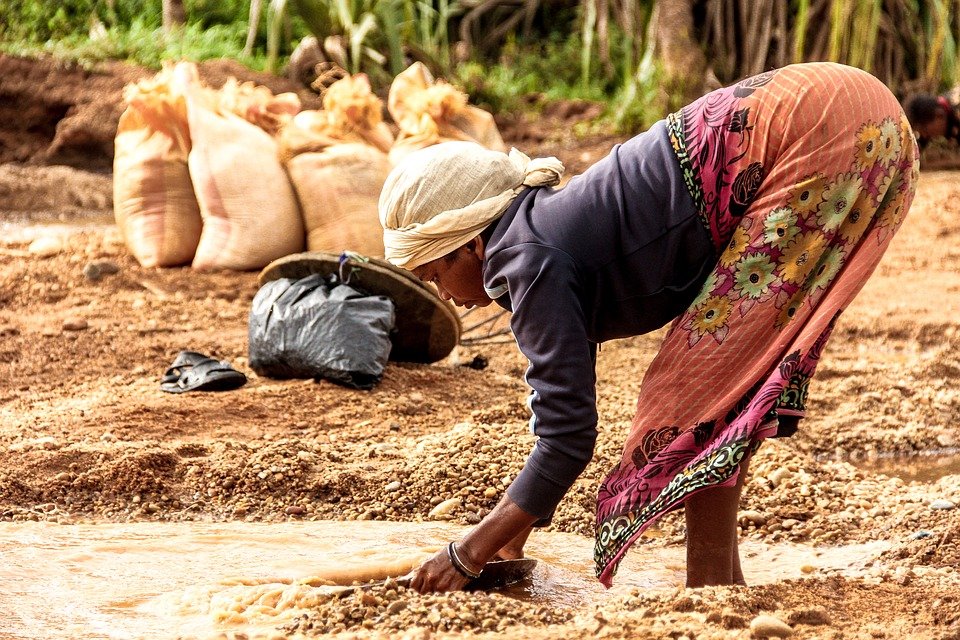 Kovine: Nahajališča rude v Sloveniji
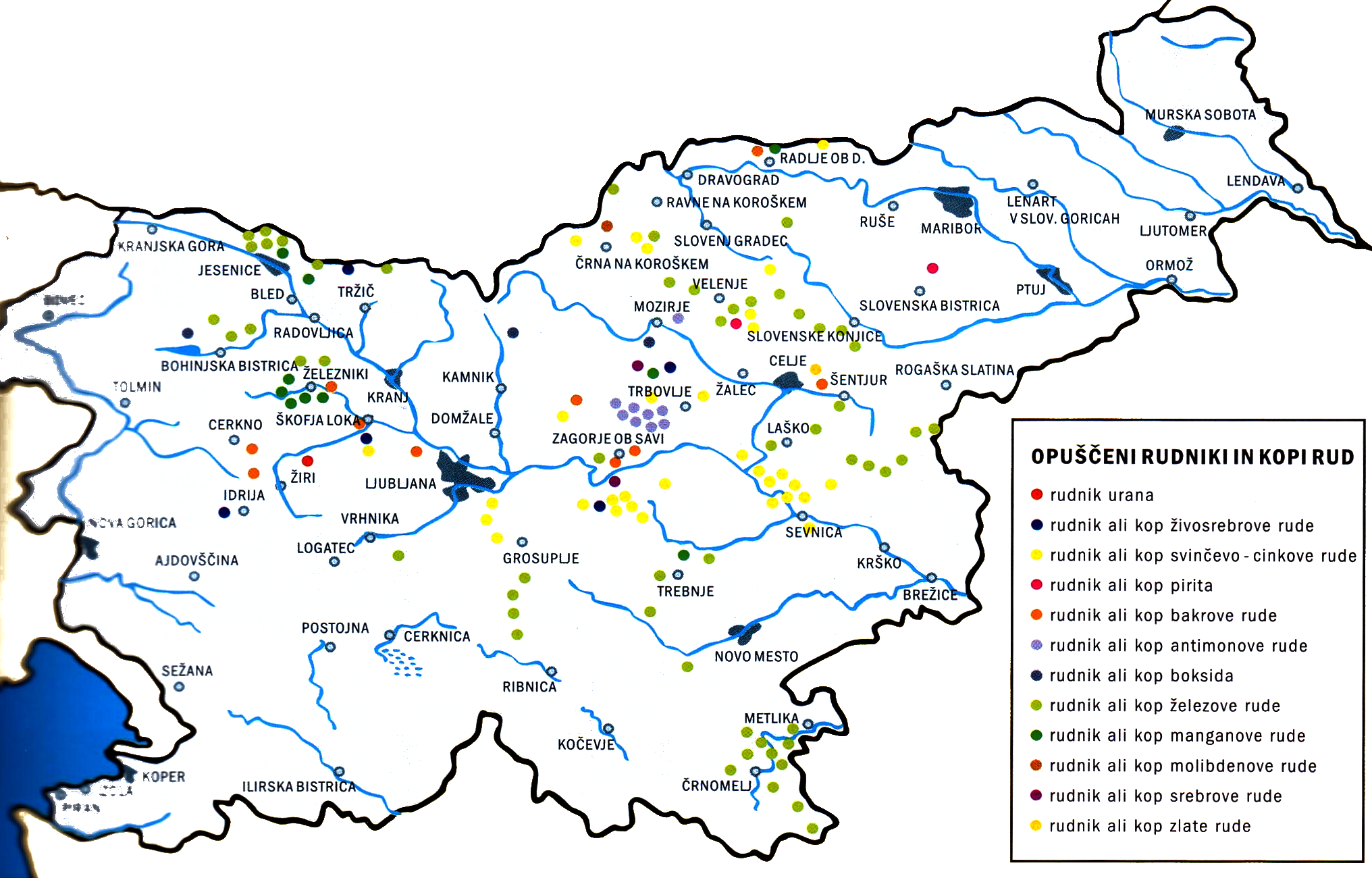 Kovine: Pridobivanje kovin – rudo stalimo in na osnovi gostote izločimo kovino
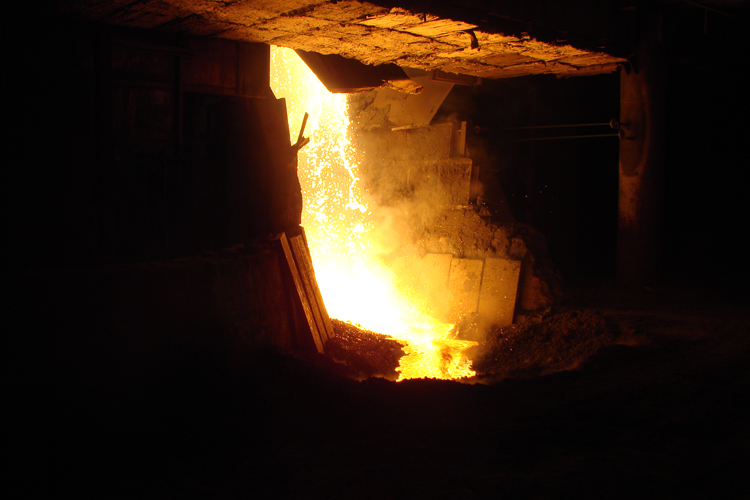 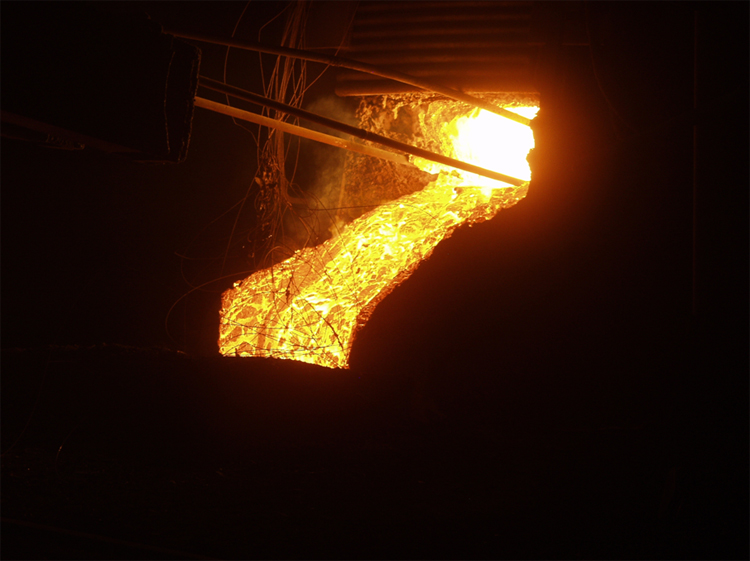 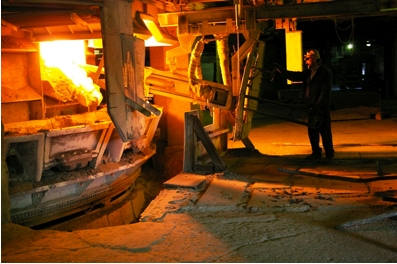 Kovine: Pridobivanje kovin – taljenje rude v plavžu
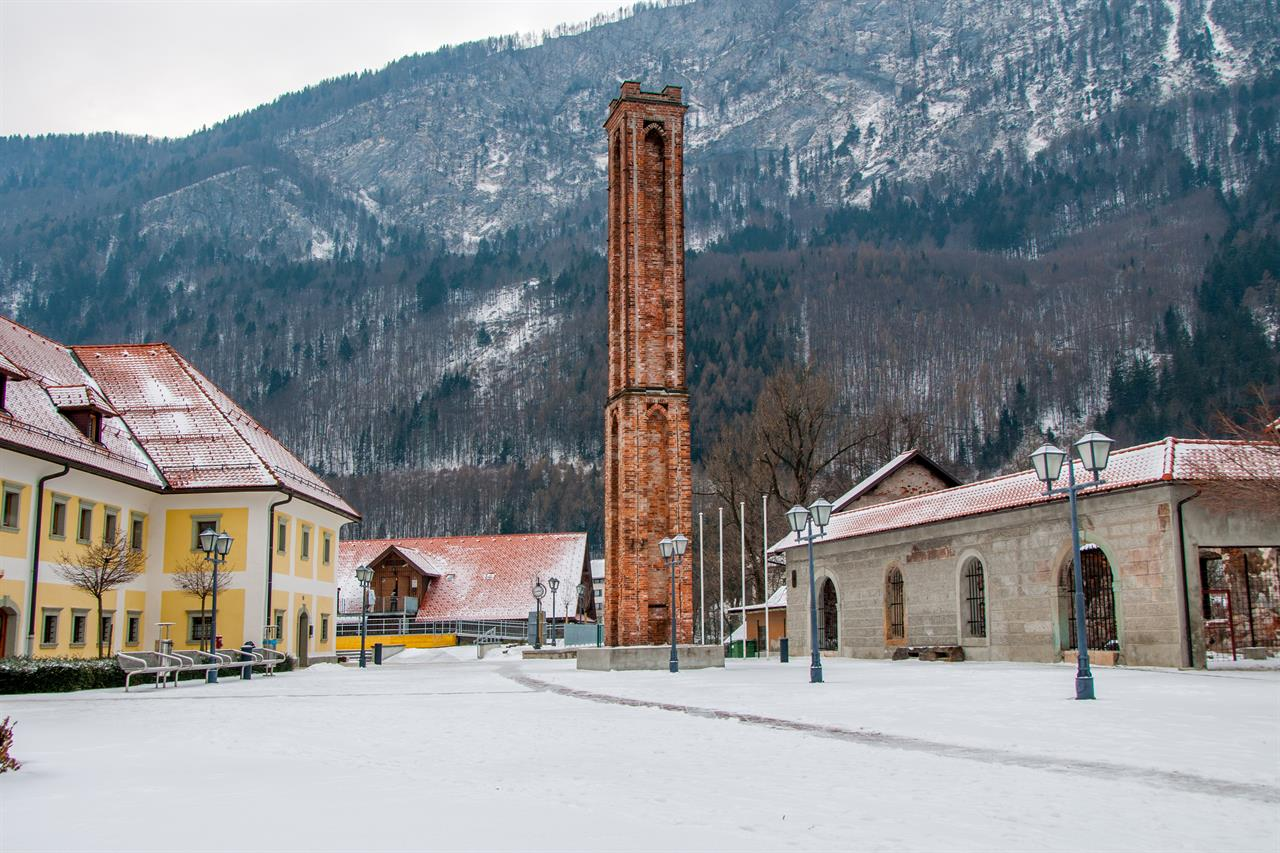 KoksGorivo, podobno premogu, skoraj čisti ogljik. (doseganje visokih temperatur)
PLAVŽ industrijska talilna peč
dodatki

koks

železova ruda
Recikliranje železaPoleg rude stalijo tudi staro železo.
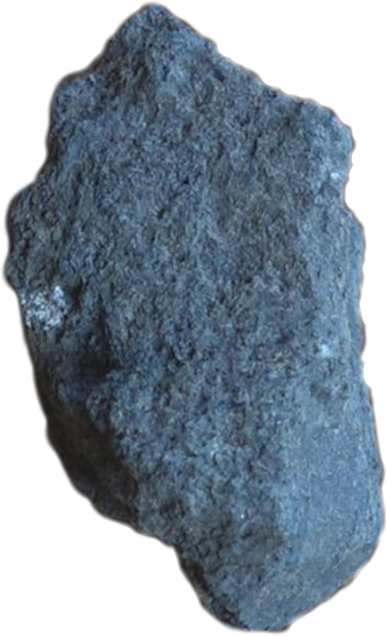 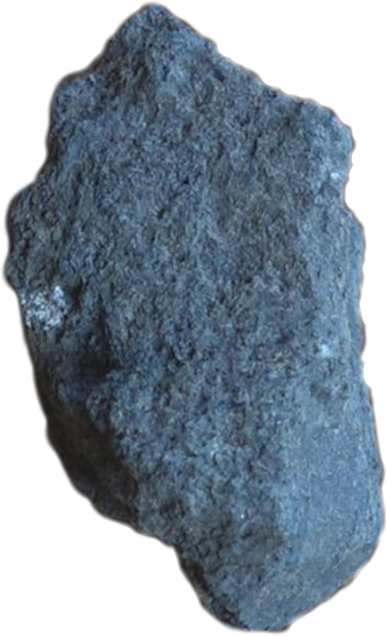 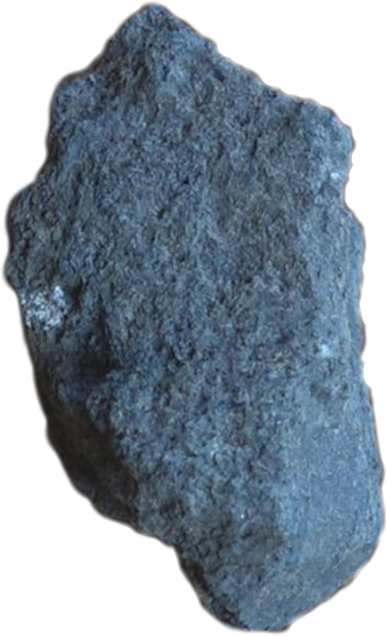 Vroč zrakVišanje temperature (podobno kot pri žaru).
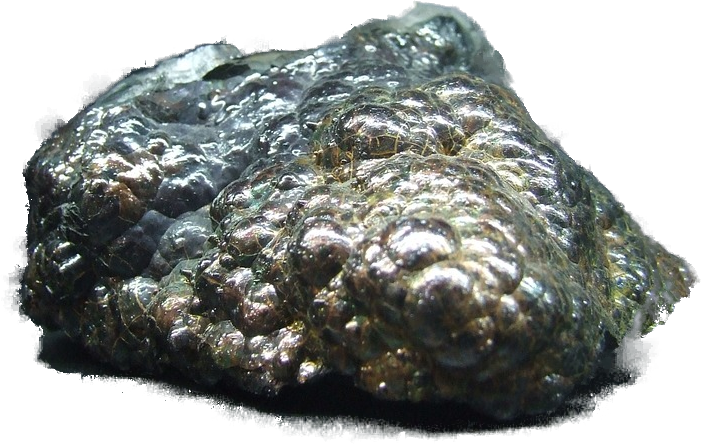 vroč zrak
ŽlindraStranski produkt - jalovina(izdelava cementa, zidakov, kritin ...)
hematit
Taljenje pri 1700°C
Surovo železo ali grodeljV obliki sive litine ulivanje izdelkov:ulične svetilke, klopi ...Za jekla - s pomočjo kisika odstranijo odvečni ogljik, z dodatki vplivajo na njegove lastnosti.
Opuščeni plavž v jeklarni na Jesenicah
Kovine: primerjava - ob različnih temperaturah taljenja različne oblike sladkorja
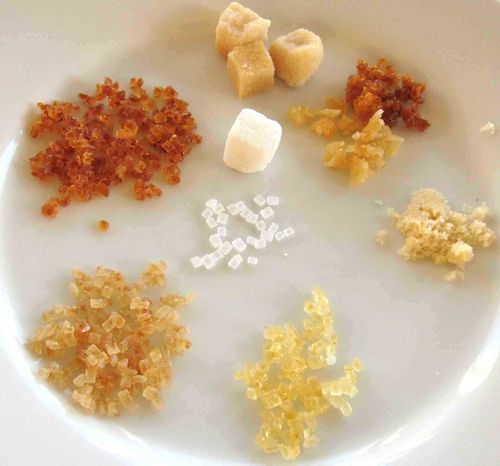 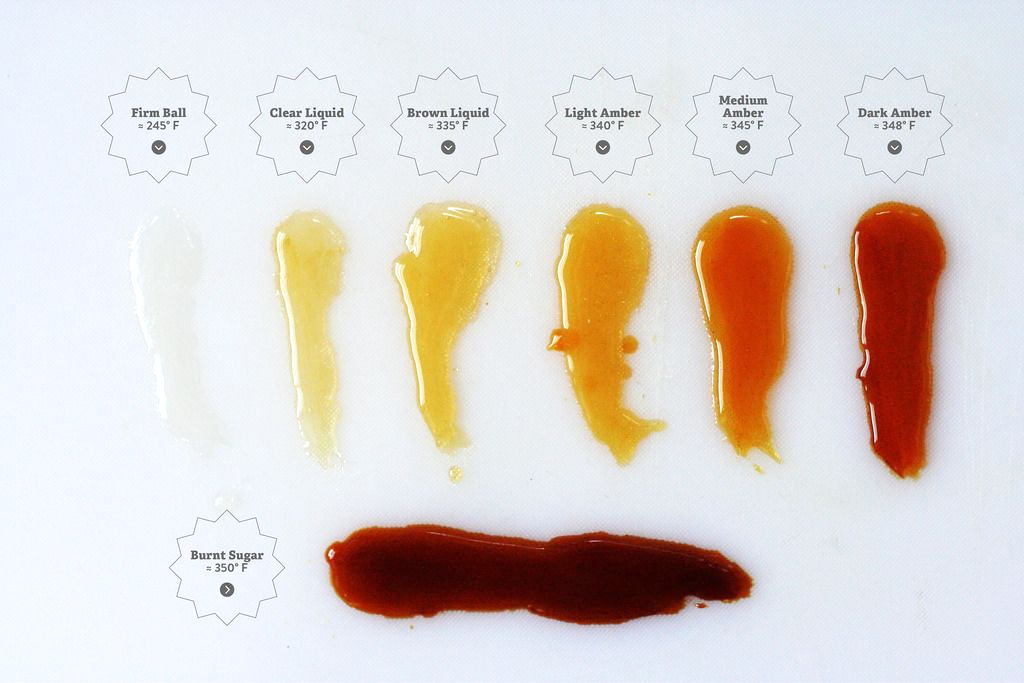 168°C
118°C
160°C
173°C
175°C
171°C
Sladkor
105°C šibka nit
115°C drobni biser
121°C veliki biser
125°C mali lom
144°C veliki lom 
150°C svetli karamel
165-175°C karamel
nad 175°C zažgano
177°C
Kovine: Fe3C diagram za pridobivanje jekla
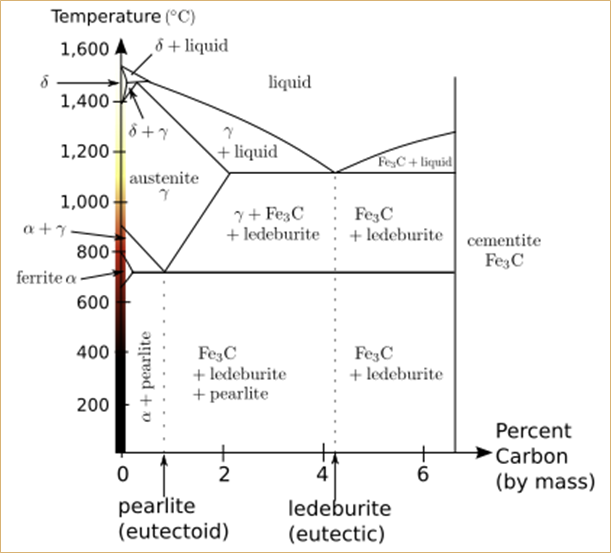 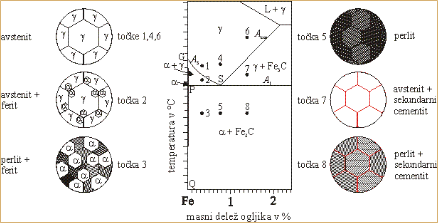 Ob različnih temperaturah in % ogljika različna kristalna struktura in lastnosti jekla.
Kovine: Elektroobločna peč – natančna nastavitev in enakomerna temperatura
ELEKTROOBLOČNA PEČ - visoko kakovostno legirano jeklo
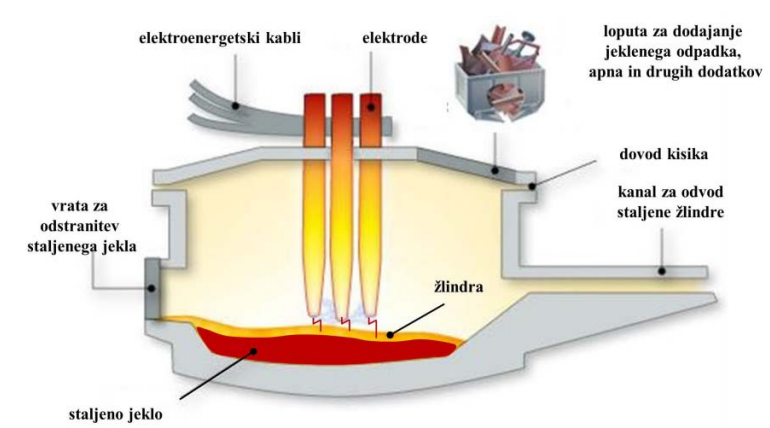 Legirano jeklo je jeklo zlito z določenim % druge kovine.Izboljšanje lastnosti jekla: trdnost, žilavost, trdost, nerjavnost, elastičnost ...Legure (dodatki): krom, vanadij, volfram, mangan ...
Vir: http://www.structum.si/uploads/media/Prirocnik_za_uporabo_zlindre.pdf